النظـــام الشمســي
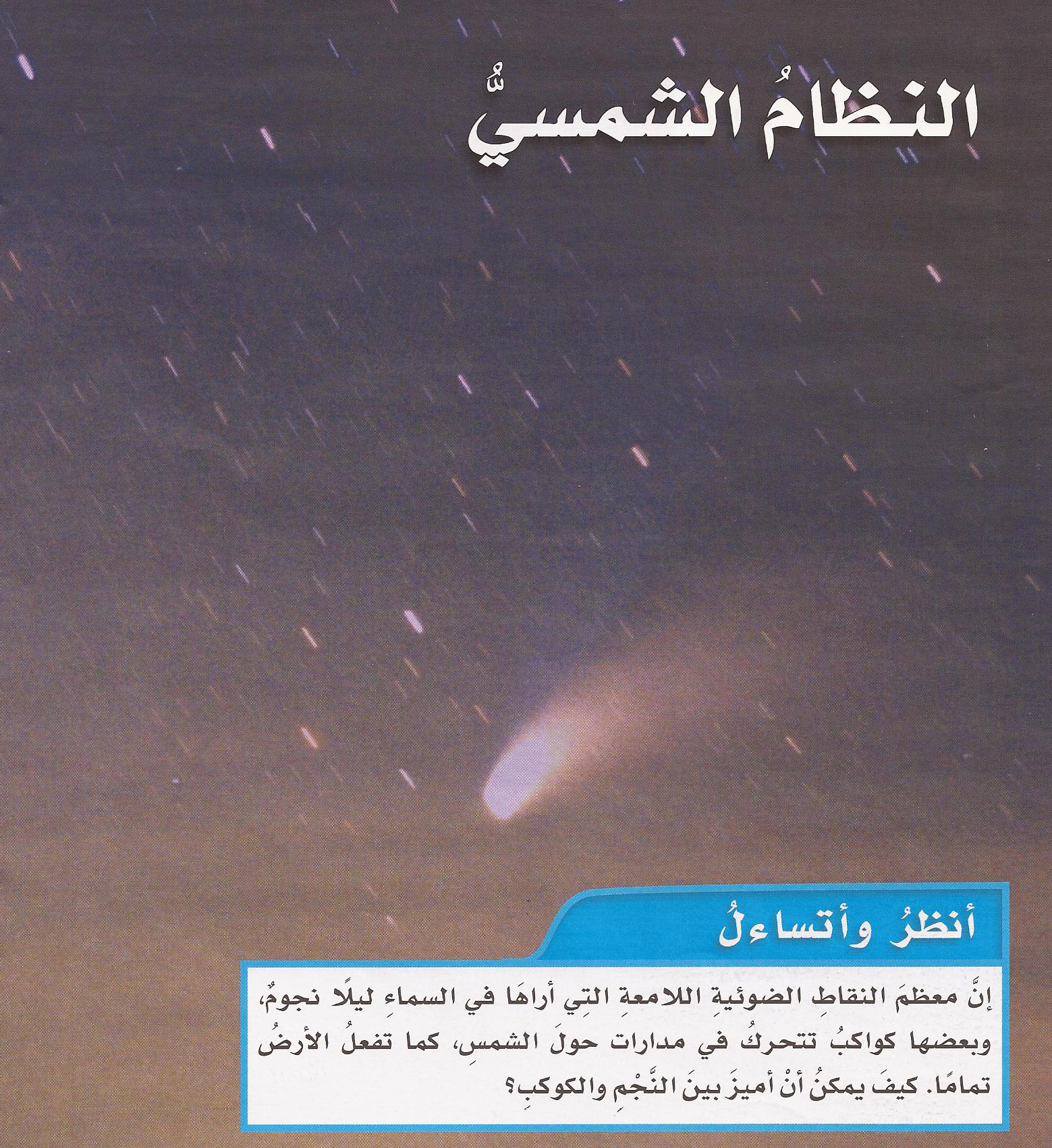 ما النظام الشمســــــي؟
مجموعة الكواكب والأقمار والأجسام الأخرى التي تدور حول الشمس .
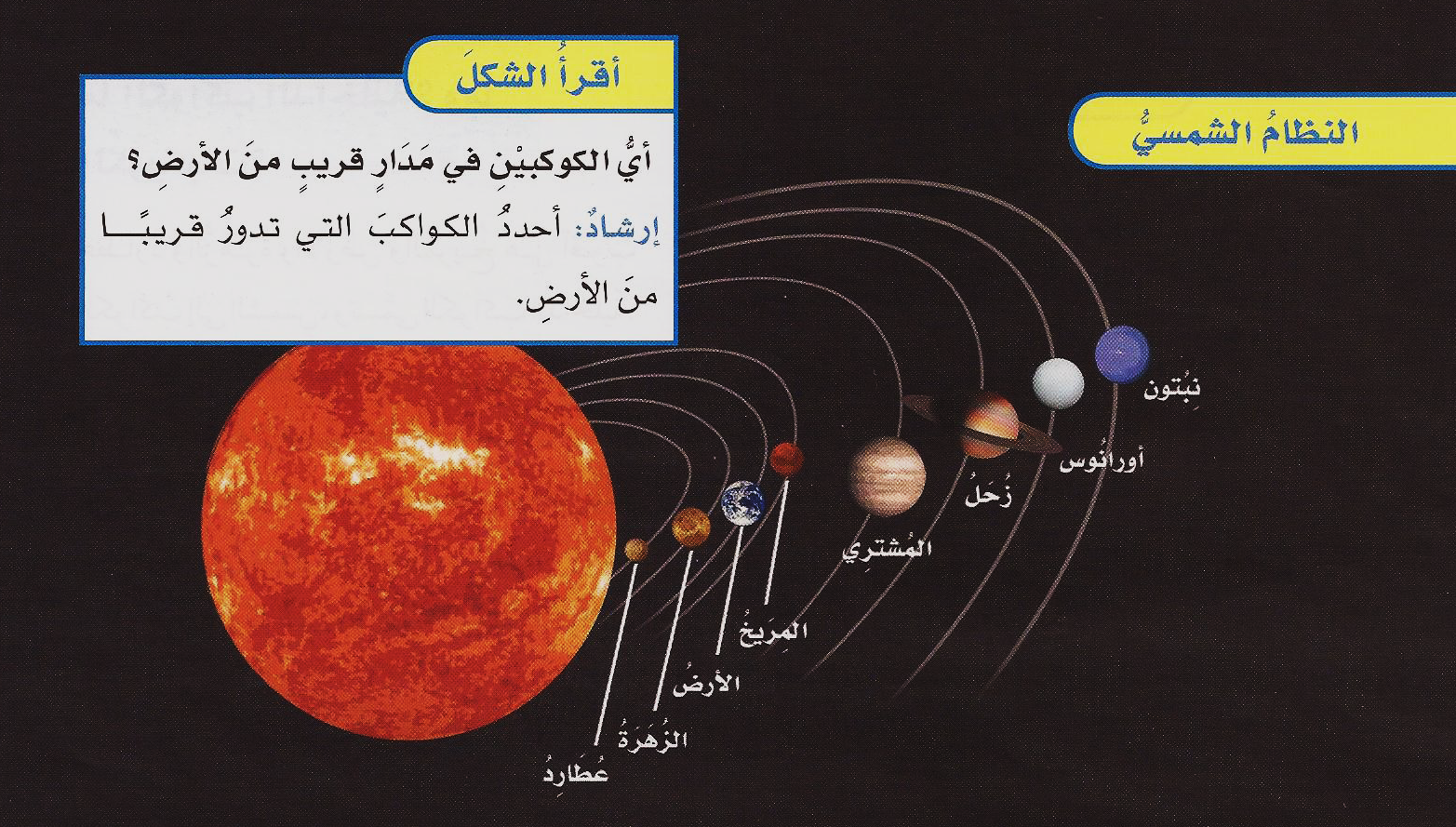 ما الكوكب ؟
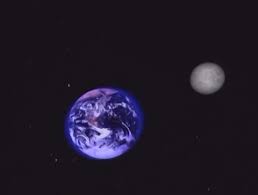 جسم كروي كبير يدور حول نجم .
ما القمر ؟
جسم يدور حول الكوكب .
الكواكب والمدارات
تبقى  الكواكب في مداراتها حول الشمس  بسبب :
1- الجاذبية  بين الشمس والكواكب 
2- القصور الذاتي
يسبب القصور الذاتي حركة الكواكب في خط مستقيم بينما تعمل جاذبية الشمس على سحبها في اتجاهها , فتسير الكواكب في مسار منحن على شكل مدار حول الشمس .
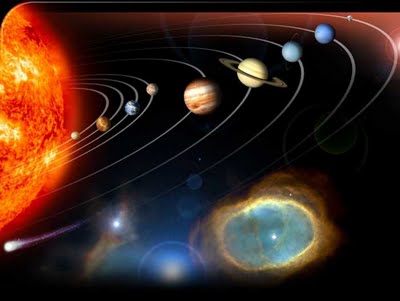 كيف تصنف الكواكب
الكواكب القزمة : بلوتو
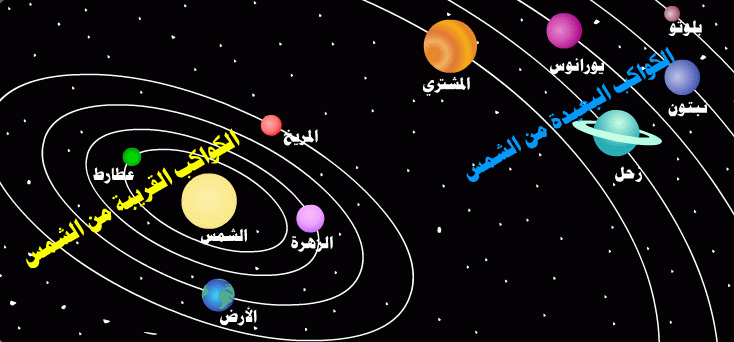 الكواكب الداخلية :
الكواكب الخارجية :
تركيبها غازي , متماثلة تقريبا في الحجم , تدور في مدارات أكبر ومتباعدة , تدور بسرعة , لها أقمار وحلقات .
تركيبها صخري , متقاربة في الحجم  , تدور في مدارات قريبة , تدور ببطيء في مداراتها , قليل منها له أقمار وليس لها حلقات
هل هناك أجرام أخرى في نظامنا الشمسي ؟
النيازك والشهب
الكويكبات
المذنبات
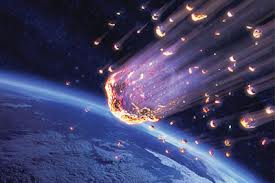 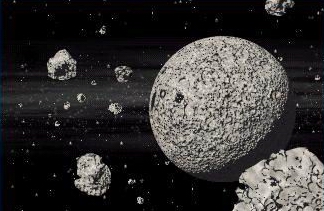 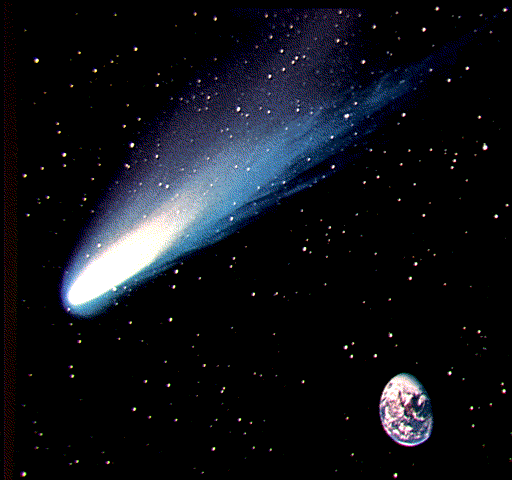 عندما تتصادم الكويكبات تنفصل عنها قطع أصغر تسمى شظايا .
كتل صخرية كبيرة إلا أنها أصغر كثيرا من الكواكب .
يدور المذنب حول الشمس وعندما يقترب منها يشتعل مكونا ذيلا ملتهبا من الغاز والغبار .
معظم الكويكبات يقع بين المريخ والمشتري .
إذا دخلت هذه الشظايا الغلاف الجوي تحترق  مخلفة وراءها خطوط  مضيئة  وتسمى شهب .
تتكون المذنبات من الصخور والجليد والغبار .
إذا وصلت أجزاء من هذه الشهب إلى سطح الأرض فإنها تسمى نيازك .
ارتطام نيزك بأريزونا في أمريكا
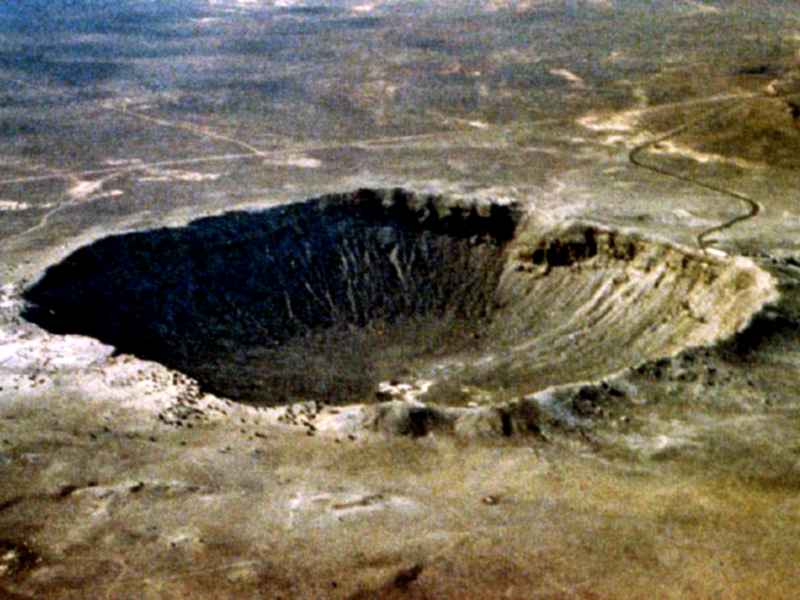